Case Study 2: Protection of property against expropriation under the Charter of Fundamental Rights and the European Convention of Human Rights
The training material was created under the service contract between the European Commission Directorate-General for Financial Stability, Financial Services and Capital Markets Union and the Academy of European Law (contract number FISMA/2022/LVP/0010) and financed by the European Union. This document has been prepared for the European Commission however it reflects the views only of the authors, and the European Commission is not liable for any consequence stemming from the reuse of this publication
Outline
Part I
Article 17(1) EU Charter of Fundamental Rights (EUCFR): an overview
Part II
Article 1 of Protocol 1 of the European Convention of Human Rights (ECHR)
Alleged expropriation, compensation and “fair balance test”
Part III
Case study
FISMA/2022/LVP/0010 – Online training material for judges – 4. Protection of property against expropriation under the Charter of fundamental rights and the European Convention of Human Rights
Case Study
In 2019, the Government of Cantonia (a fictitious Member State of the EU) adopted national legislation, called the Prohibition of Coal and Electricity Production Act, to help implement its obligations under international climate law. The law provides that coal-fired power stations may no longer use coal as a fuel to generate electricity in the long term (by 2030 at the latest). The law was adopted in response to the EU climate regulations and the Paris Agreement. The law aims to reduce CO₂ emissions from power plants.
The energy company ‘EnerPro’ (a company registered in Devonia, another fictitious Member State of the EU) owns major coal-fired power plants in Cantonia and is therefore subject to the Prohibition of Coal and Electricity Production Act.
Compensation was not available.
What can the energy company do to remedy this? Can it bring the matter before the EU Court of Justice?
What are the steps that the Court of Justice needs to take in its decision-making?
FISMA/2022/LVP/0010 – Online training material for judges – 4. Protection of property against expropriation under the Charter of fundamental rights and the European Convention of Human Rights
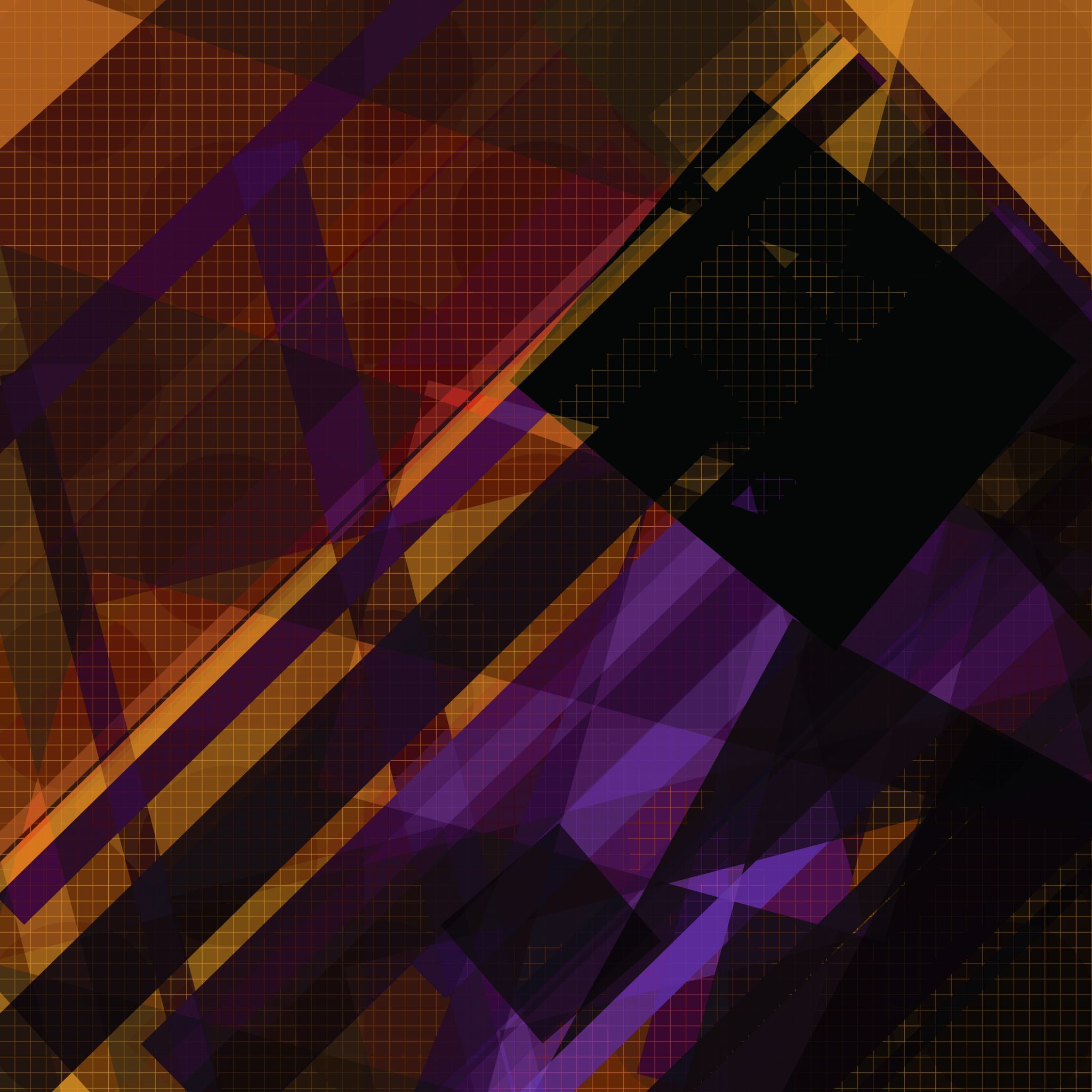 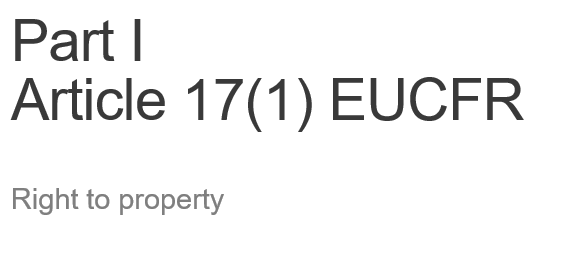 FISMA/2022/LVP/0010 – Online training material for judges – 4. Protection of property against expropriation under the Charter of fundamental rights and the European Convention of Human Rights
Charter of Fundamental Rights of the European Union
Article 17
1. Everyone has the right to own, use, dispose of and bequeath his or her lawfully acquired possessions. No one may be deprived of his or her possessions, except in the public interest and in the cases and under the conditions provided for by law, subject to fair compensation being paid in good time for their loss. The use of property may be regulated by law in so far as is necessary for the general interest.

This Article is based on Article 1 of Protocol 1 to the ECHR: 
"Every natural or legal person is entitled to the peaceful enjoyment of his possessions. No one shall be deprived of his possessions except in the public interest and subject to the conditions provided for by law and by the general principles of international law. The preceding provisions shall not, however, in any way impair the right of a State to enforce such laws as it deems necessary to control the use of property in accordance with the general interest or to secure the payment of taxes or other contributions or penalties.”
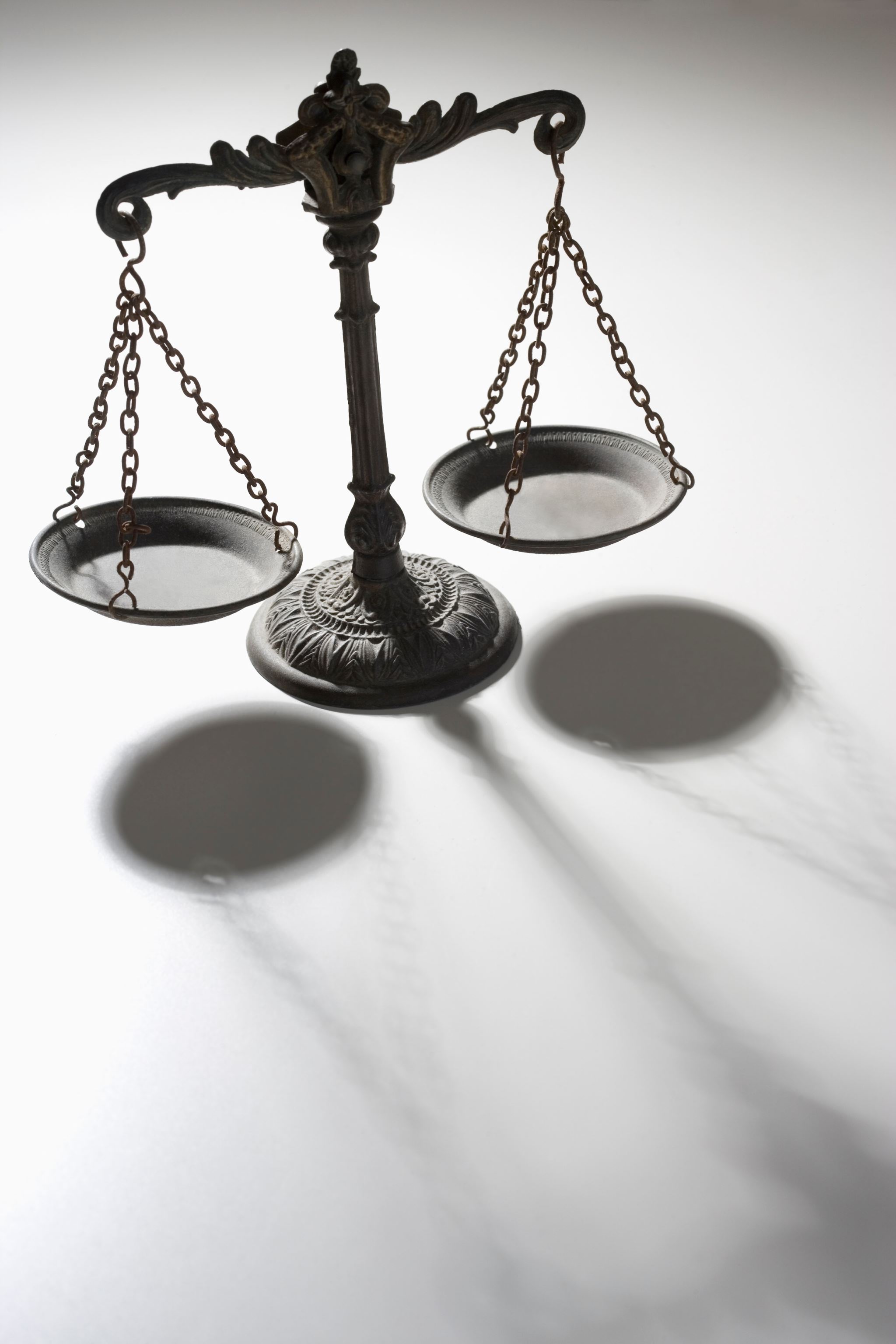 FISMA/2022/LVP/0010 – Online training material for judges – 4. Protection of property against expropriation under the Charter of fundamental rights and the European Convention of Human Rights
Article 17(1) EUCFR: Right to property
A fundamental right common to all national constitutions and constitutional traditions in the Member States
It shall be ‘interpreted in harmony with those traditions’ (Art 52(4) EUCFR)
Initially recognised by the Court of Justice of the EU in Case 44/79 Hauer (13 December 1979) - the right to property forms an integral part of the general principles of EU law, the observance of which is ensured by the Court
Article 17(1) applicable in accordance with Article 52(3) EUCFR
To be given the same meaning and scope as those of the right guaranteed by the ECHR
Together with Articles 15 and 16 EUCFR, it forms part of the protection of economic freedoms in the Charter, even though its scope is not limited to economically active persons.
On an international level, the right to property is guaranteed by Art 17 of the Universal Declaration of Human Rights
FISMA/2022/LVP/0010 – Online training material for judges – 4. Protection of property against expropriation under the Charter of fundamental rights and the European Convention of Human Rights
Scope
Personal scope: can be relied on by any legal or natural person
Material scope: Property extends to all pecuniary rights assigned to the individual in their private interest and as an exclusive entitlement
Court has defined property rights as ‘rights with an asset value creating an established legal position under the legal system, enabling the holder to exercise those rights autonomously and for his benefit.’ (Case C-283/11 Sky Österreich) 
The material scope of Article 17(1) EUCFR extends to cover ‘acquired possessions’. Construed autonomously, but legislator plays a role in the definition of what constitutes property. (Case C-283/11 Sky Österreich) 
Lawfully acquired possessions only
FISMA/2022/LVP/0010 – Online training material for judges – 4. Protection of property against expropriation under the Charter of fundamental rights and the European Convention of Human Rights
Scope
Possessions are acquired assets which must have an economic value.
Moveable and immoveable property, but also inter alia company shares, intellectual property, pension rights, and certain contractual rights, such as security rights.
Rights can constitute acquired possessions, if they have ‘an asset value creating an established legal position under the legal system, enabling the holder to exercise those rights autonomously and for his benefit’ (Case C-283/11 Sky Österreich, para 34)
Carrying out business activities as such, like marketing products, or mere business opportunities or commercial interests and chances are not covered.
Note – ECHR advocates for a partially broader scope of protection of business activities under Art 1 Protocol 1 ECHR
But the Charter has opted for distinguishing property rights and business-related rights
Rights under public law schemes, like social security benefits, constitute property if the holder has contributed to their acquisition by e.g. investing money or exercising a professional activity
FISMA/2022/LVP/0010 – Online training material for judges – 4. Protection of property against expropriation under the Charter of fundamental rights and the European Convention of Human Rights
Scope of protection
Allows a person to ‘own, use, dispose of and bequeath’ their possessions. 
In line with the right to peacefully enjoy one’s possessions protected by Article 1 Protocol 1 ECHR.
The right is disrespected when the guarantee of property is deprived of its substance, but not when affected only marginally or when only modalities of its exercise are regulated
Negative aspect – a duty on EU and Member States not to interfere with a person’s enjoyment of their property
Positive obligation – to enable individuals to effectively enjoy their possessions.
Does not constitute an absolute prerogative but must be viewed in relation to its “social function” (Case T‑817/14 Zoofachhandel Züpke and Others v Commission).
The fundamental right to property entails a right to compensation for the deprivation of property in the general interest (C-78/16 and C-79/16 Pesce a.O.)
FISMA/2022/LVP/0010 – Online training material for judges – 4. Protection of property against expropriation under the Charter of fundamental rights and the European Convention of Human Rights
Categories of interferences
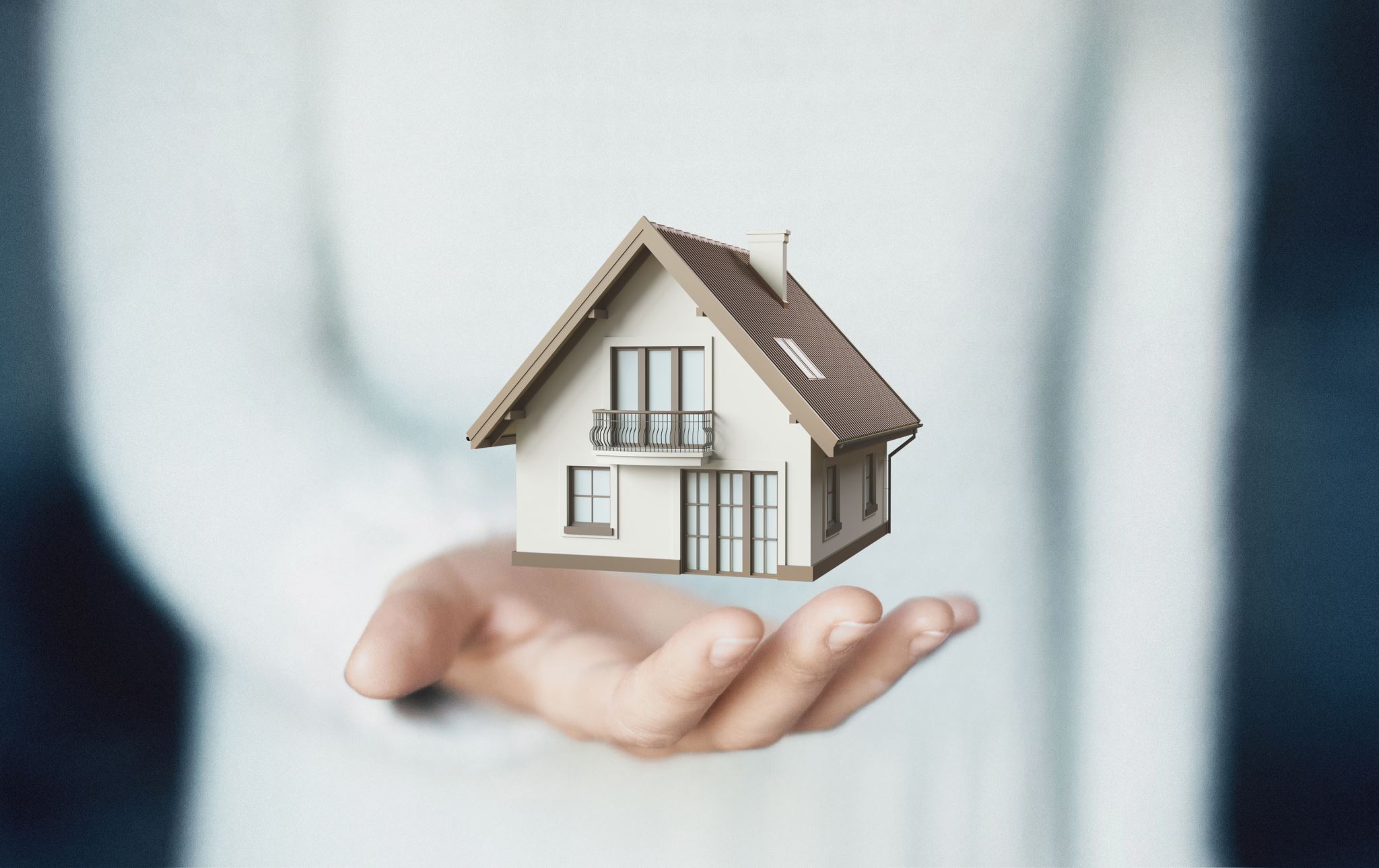 1. Deprivations of property
2. Regulations concerning the use of property 
Note: There will be no interference if the person concerned has effectively waived their right to property. Required explicit and voluntary consent in full awareness of the circumstances.
FISMA/2022/LVP/0010 – Online training material for judges – 4. Protection of property against expropriation under the Charter of fundamental rights and the European Convention of Human Rights
1. Deprivation of Property
Definition of deprivation: If the person holding the title to a property loses their legal right of ownership, they are deprived of their possessions; can occur de facto.
A formal expropriation which may be based in legislative acts or measures implementing them, i.e. a measure completely and permanently depriving the owner of their  property; the ECHR speaks of a ‘transfer of ownership.’
Entitlement to fair compensation in good time. The Charter makes this requirement, which has been developed in the case law of the ECtHR, an explicit condition for the lawfulness of any deprivation.
A regulation of the use of property does not constitute a deprivation if the owner of the property ‘remains free to dispose of it or to put it to other uses which are not prohibited’ (Case 44/79 Hauer).
Deprivation requires not only that a person is deprived of their property, but also that the  property is transferred to another person.
FISMA/2022/LVP/0010 – Online training material for judges – 4. Protection of property against expropriation under the Charter of fundamental rights and the European Convention of Human Rights
2. Regulation concerning the use of property
Measures limiting the exercise of property rights; i.e. limiting the possibility to ‘own, use, dispose of and bequeath’ one’s possessions.
The use of property can be regulated in so far as necessary for the general interest. 
Wording in Article 1 Protocol 1 ECHR speaks of ‘control’ of the use of the property, but similar interpretation. 
Examples: planning laws, rent control, inheritance laws, licensing requirements.
Measure must strike a fair balance between the general interest pursued and the restriction on the use. 
CJEU: emphasis on the social function of property.
FISMA/2022/LVP/0010 – Online training material for judges – 4. Protection of property against expropriation under the Charter of fundamental rights and the European Convention of Human Rights
Legality/Justification
Deprivation of Possessions – three requirements:
Sufficiently precise and accessible legal basis
In the public interest (proportionality)
Fair compensation in good time (based on current market value; deviations from full market value may be justified)
CJEU: the fundamental right to property entails a right to compensation for the deprivation of property in the general interest (C-78/16 and C-79/16 Pesce a.O.)

2. Regulation of use
Legitimate objective: it serves the public good or the protection of rights and freedoms of other persons
Provided for by law; necessary for the general interest; the legal basis must be sufficiently precise; proportionality
FISMA/2022/LVP/0010 – Online training material for judges – 4. Protection of property against expropriation under the Charter of fundamental rights and the European Convention of Human Rights
Legality/Justification
3. Interferences with the peaceful enjoyment of property other than deprivations or regulations of the use:
Approach similar to that of ECHR – this is only a residual category
FISMA/2022/LVP/0010 – Online training material for judges – 4. Protection of property against expropriation under the Charter of fundamental rights and the European Convention of Human Rights
Proportionality
Appropriateness/suitability – must be factually suitable to meet the objectives pursued, i.e. contribute to their achievement (Case C-280/93 Federal Republic of Germany) 
Necessary for the general interest (Art 51(2) EUCFR) – ‘when there is a choice between several appropriate measures, the least onerous measure must be used.’ Case C-265/87 Schräder 
Proportionality – the conflicting interests have been fairly balanced
Measures with negative effects on the exercise of fundamental rights ‘are lawful provided that the measures are appropriate and necessary for meeting the objectives legitimately pursued by the legislation in question …. [The negative effects] must not be disproportionate to the aims pursued.’ Case C-265/87 Schräder 
‘[T]he interests involved must be weighed having regard to all the circumstances of the case in order to determine whether a fair balance was struck between those interests.’ Case C-112/00 Eugen Schmidberger
FISMA/2022/LVP/0010 – Online training material for judges – 4. Protection of property against expropriation under the Charter of fundamental rights and the European Convention of Human Rights
Proportionality
Joined Cases C‐52/16 and C‐113/16 SEGRO
EU law protects investors against public measures that would deprive the investors of the use of their property or that would limit the business activity in which they have engaged, even where such measures equally apply to national operators
The legitimate public interests admitted in the Treaty and the case law must be interpreted strictly
The restrictions should not go beyond what is necessary to achieve the public interest
The reasons (a Member State considers with regard to the proportionality of their legislation) must be backed with evidence and analysis
Other relevant factors: if the person concerned was able to avoid the limitation; availability of hardship clauses; compensation
FISMA/2022/LVP/0010 – Online training material for judges – 4. Protection of property against expropriation under the Charter of fundamental rights and the European Convention of Human Rights
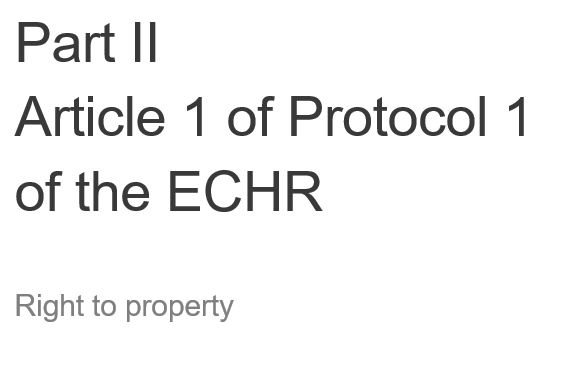 FISMA/2022/LVP/0010 – Online training material for judges – 4. Protection of property against expropriation under the Charter of fundamental rights and the European Convention of Human Rights
FISMA/2022/LVP/0010 – Online training material for judges – 4. Protection of property against expropriation under the Charter of fundamental rights and the European Convention of Human Rights
General features
A qualified right to property
Any legal person can seek protection
Article appears to accept wide powers of states to control property in the ‘public’ or ‘general’ interest – ECtHR has narrowed this through interpretation 
Part of the general principles of EU law
Not absolute; must be viewed in relation to their social function (C-200/96 Metronome Musik GmbH v Music Point Hokamp GmbH)
Concept of ‘possessions’
Legitimate justifications for state interferences with possessions
Legitimate public interests that interferences with possessions can serve
Proportionality test
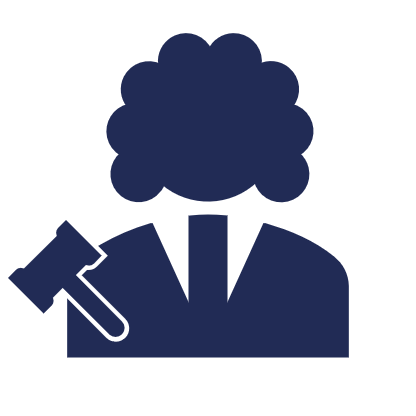 FISMA/2022/LVP/0010 – Online training material for judges – 4. Protection of property against expropriation under the Charter of fundamental rights and the European Convention of Human Rights
Possessions
An autonomous Convention concept, developed by the ECtHR and not dependent on the way the matter is defined in national law (Broniowski v Poland (2005), 40 EHRR 21)
Defined in a broad and inclusive way which focuses on a person’s entitlement to valuable assets of a tangible or intangible kind
Includes vested legal rights to land, personal property, money
Intangible property, a right to something of value to the holder – e.g. a licence to engage in economic activity (e.g. Tre Traktörer Aktiebolag v Sweden (1991), 13 EHRR 309). 
Contractual rights over personal property (Wilson) 
Intellectual property rights such as copyright, registered trade mark, and patents (Anheuser-Busch v Portugal (2007), 45 EHRR 36)
An expectation of future property or future inheritance are excluded
FISMA/2022/LVP/0010 – Online training material for judges – 4. Protection of property against expropriation under the Charter of fundamental rights and the European Convention of Human Rights
Acquisition of possessions
No right to acquire possessions – individual must already enjoy the possession in order to rely on the Article
In Marckx v Belgium (1979–80), 2 EHRR 330, the ECtHR held that Article 1 does not guarantee children’s rights to acquire property by inheritance from their parents, see para 50.
Legitimate expectations as ‘possessions’ – there are ways in which anticipated property can be protected by Art 1 – in the ‘nature of a claim’
FISMA/2022/LVP/0010 – Online training material for judges – 4. Protection of property against expropriation under the Charter of fundamental rights and the European Convention of Human Rights
The three rules:Sporrong and Lönnroth v Sweden (1982), 5 EHRR 35
FISMA/2022/LVP/0010 – Online training material for judges – 4. Protection of property against expropriation under the Charter of fundamental rights and the European Convention of Human Rights
The approach
FISMA/2022/LVP/0010 – Online training material for judges – 4. Protection of property against expropriation under the Charter of fundamental rights and the European Convention of Human Rights
Has there been an interference with property?
Interference: a decision or act by a public authority directly affects the applicant’s enjoyment of his or her possessions. 
Obligation not to interfere.
And a positive duty to act or to ensure that a certain state of affairs exists, rather than a mere obligation not to do certain things.
E.g. a failure to pay compensation or a refusal to take effective measures (Oneryildiz v Turkey (2004), 41 EHRR 20)
E.g. positive duties to maintain a system of law protecting property rights between private parties (James v United Kingdom (1986), 8 EHRR 123).
General approach: consider if there has been a deprivation or control; and then as interference with peaceful enjoyment.
The existence of a fair balance between the individual and the collective interest applies, whichever of the three rules is at issue.
FISMA/2022/LVP/0010 – Online training material for judges – 4. Protection of property against expropriation under the Charter of fundamental rights and the European Convention of Human Rights
Deprivation (Rule 2)
The interference suffered by the applicant is a complete, full transfer of ownership rights and the extinguishing of the applicant’s title.
Nationalisation, as in Lithgow v United Kingdom (1986), 8 EHRR 329, where aircraft and shipbuilding companies objected to the compensation terms of their nationalisation. 
Forced sale of land, as in Hentrich v France (1994), 18 EHRR 440, amounting to de facto expropriation.
Expropriation of land, as in Scordino v Italy (No 1) (2007), 45 EHRR 7, where the authorities expropriated the applicant’s land under a general development plan; the case focused on compensation.
Other examples: compulsory purchase of land, the nationalisation of a business by the government, the confiscation of the proceeds of crime.
Temporary deprivations of land do not constitute a deprivation though they may amount to control of use (Handyside v United Kingdom (1976), 1 EHRR 737)
FISMA/2022/LVP/0010 – Online training material for judges – 4. Protection of property against expropriation under the Charter of fundamental rights and the European Convention of Human Rights
Expropriations
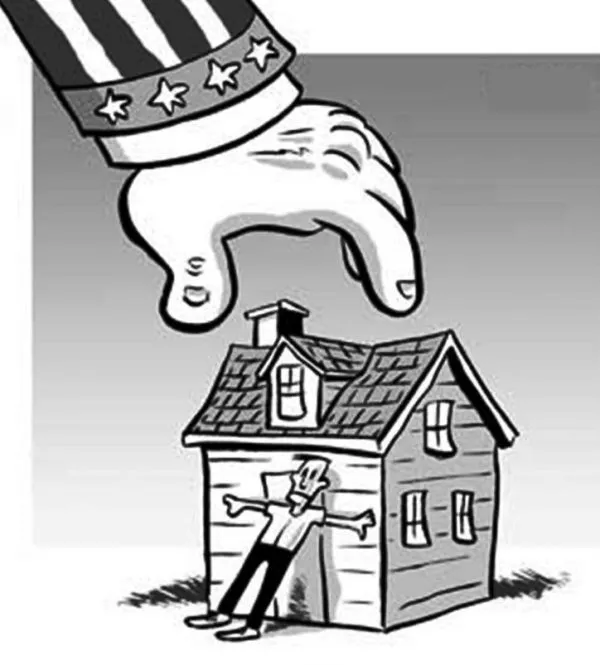 No formal expropriation is required for a deprivation of property to arise. 
For a de facto deprivation through expropriation to arise, there must effectively be an extinction of property rights. 
Hentrich v France (1994), 18 EHRR 440: French law which permitted the revenue authorities to buy property that had been sold at below-market value in order to discourage the practice was a de facto expropriation.
FISMA/2022/LVP/0010 – Online training material for judges – 4. Protection of property against expropriation under the Charter of fundamental rights and the European Convention of Human Rights
Control of use (Rule 3)
No total loss of ownership rights
Control of use rather than the elimination of the rights of ownership 
Development control (town and country planning): the ECtHR held that Rule 3 applied to a dispute over whether the Irish authorities could grant the applicant permission to build on ‘green belt’ land (Pine Valley Developments Ltd v Ireland (1992), 14 EHRR 319)
Rent control schemes that limit the economic freedom of landlords (Hutten-Czapska v Poland (2007), 45 EHRR 4)
FISMA/2022/LVP/0010 – Online training material for judges – 4. Protection of property against expropriation under the Charter of fundamental rights and the European Convention of Human Rights
Peaceful enjoyment (Rule 1)
Any other activity which serves to restrict the exercise of rights as to possessions not covered by Rule 2 or Rule 3. 
Planning issues: various restrictions on property in Stockholm were imposed for up to 23 years to enable city council redevelopment plans that did not materialise (Sporrong and Lönnroth v Sweden (1983), 5 EHRR 35)
Failure to make proper restitution (Papamichalopoulos v Greece (1993), 16 EHRR 440)
Re-drawing of the eastern border of Poland after the Second World War, which had resulted in the movement of large numbers of Polish citizens (Broniowski v Poland (2005), 40 EHRR 21), i.e. claims in the context of post-Soviet Europe
Claims arising from occupation and armed conflict (Loizidou v Turkey (1997), 23 EHRR 513)
Wide margin of appreciation available to the legislature in implementing social and economic policies
FISMA/2022/LVP/0010 – Online training material for judges – 4. Protection of property against expropriation under the Charter of fundamental rights and the European Convention of Human Rights
Is the interference lawful?
It must be in accordance with national law (as determined by national courts) and meet the Convention requirement of accessibility and foreseeability 
Rule of law – domestic law must not operate arbitrarily, it must be certain and accessible, and it must provide adequate procedural safeguards
Highly discretionary powers? (Hentrich v France (1994), 18 EHRR 440)
FISMA/2022/LVP/0010 – Online training material for judges – 4. Protection of property against expropriation under the Charter of fundamental rights and the European Convention of Human Rights
Justification: Legitimate Purpose
Must not be an unreasonable burden on the individual 
A deprivation of possession may be justified if it is ‘in the public interest and subject to the conditions provided for by law and by the general principles of international law’
Control of possessions may be justified if it is made pursuant to ‘laws as [the State] deems necessary […] in accordance with the general interest or to secure the payment of taxes or other contributions or penalties.’
Peaceful enjoyment: Art. 1 makes no reference whatsoever to either public or general interest. The Court in James v United Kingdom (1986), 8 EHRR 123 held that whichever rule of interference is engaged, the starting-point test for justification is therefore the same.
A wide margin of appreciation over the identification of what purposes and policies are in the public or general interest (Broniowski v Poland (2005), 40 EHRR 21, para 149).
Examples could include: the prevention of crime; seizure of goods to guarantee payment of taxes.
FISMA/2022/LVP/0010 – Online training material for judges – 4. Protection of property against expropriation under the Charter of fundamental rights and the European Convention of Human Rights
The ‘public’ or ‘general’ interest
Defines the legitimate interest in respect of which a deprivation or control may be justified. 
A wide margin of appreciation in both identifying what is in the public interest and in formulating the appropriate measures to address that interest – in implementing social and economic policies. 
Hutten-Czapska v Poland (2007), 45 EHRR 4, 166:
“The notion of ‘public’ or ‘general’ interest is necessarily extensive. In particular, spheres such as housing of the population, which modern societies consider a prime social need and which plays a central role in the welfare and economic policies of contracting states, may often call for some form of regulation by the state. In that sphere decisions as to whether and, if so, when it may fully be left to the play of free market forces or whether it should be subject to state control, as well as the choice of measures for securing the housing needs of the community and of the timing for their implementation, necessarily involve consideration of complex social, economic and political issues.”
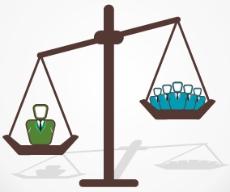 FISMA/2022/LVP/0010 – Online training material for judges – 4. Protection of property against expropriation under the Charter of fundamental rights and the European Convention of Human Rights
Proportionality: The Fair Balance
Applies to all three Rules: the interference must strike a fair balance between the individual’s Convention right and the public interest

Koufaki and Adedy v. Greece (2013), App nos. 57665/12 and 57657/12,  para. 32: 
“The first and most important requirement of Article 1 of Protocol No. 1 is that any interference by a public authority with the peaceful enjoyment of possessions should be lawful and that it should pursue a legitimate aim “in the public interest”. Any interference must also be reasonably proportionate to the aim sought to be realised. In other words, a fair balance must be struck between the demands of the general interest of the community and the requirements of the protection of the individual’s fundamental rights. The requisite balance will not be found if the person or persons concerned have had to bear an individual and excessive burden (see Khoniakina v. Georgia, no. 17767/08, § 70, 19 June 2012).”

   Other factors:
the State’s margin of appreciation (Koufaki and Adedy v. Greece (2013), para. 48); 
the provision of compensation (Immobiliare Saffi v. Italy (2000), 30 EHRR 756);
procedural safeguards, availability of remedies (e.g. C- 503/04 Commission v Germany – a multitude of remedies available to individuals before national courts)
The position under public international law (Stratis Andreadis v Greece (1994), 19 EHRR 293)
whether the applicants were aware of the measure when they gained the proprietary interest 
	(Nobel and others v. The Netherlands (2013), App no. 27126/11).
FISMA/2022/LVP/0010 – Online training material for judges – 4. Protection of property against expropriation under the Charter of fundamental rights and the European Convention of Human Rights
Proportionality
1) Delay, procedure and remedies
Sporrong and Lönnroth v Sweden (1983), 5 EHRR 35 
City permits to purchase the claimants’ land and to prohibit building
Eventually cancelled, but only after periods between 12 and 25 years
No legal process by which city’s need for permits could be reconsidered, no effective system of compensation
Violation of Article 1 Protocol 1
There was a legitimate purpose – development control
‘whether a fair balance was struck between the demands of the general interest of the community and the requirements of the protection of the individual’s fundamental rights’
‘individual and excessive burden’ 
System was inflexible and imposed disproportionate burdens
The lack of a fair procedure also violated Article 6 ECHR
FISMA/2022/LVP/0010 – Online training material for judges – 4. Protection of property against expropriation under the Charter of fundamental rights and the European Convention of Human Rights
Proportionality
2) An indiscriminate, blanket policy
E.g. State action which is based on applying a policy in a way that treats people the same who ought to be treated differently 
3) The conduct of the parties
Beyeler v Italy (2001), 33 EHRR 52 
Italian government exercised its pre-emption powers and bought a painting from its owner for a sum below the market price.
B’s actions – not as open and honest; but the authorities delayed exercising their powers for five years and treated B in an ambivalent way
Burden was disproportionate
FISMA/2022/LVP/0010 – Online training material for judges – 4. Protection of property against expropriation under the Charter of fundamental rights and the European Convention of Human Rights
Proportionality
4) Compatibility with the rule of law
Pressos Compania Naviera SA v Belgium (1996), 21 EHRR 301 
Retrospective legislation removed from the company a right, affirmed by a ruling of the highest court in Belgium
For a legitimate purpose, but disproportionate due to the fact that it was retrospective
FISMA/2022/LVP/0010 – Online training material for judges – 4. Protection of property against expropriation under the Charter of fundamental rights and the European Convention of Human Rights
Proportionality
5) National emergency
Mamatas v Greece (2016), ECHR 256:
No violation of property when the Greek government interfered with bondholders’ possessions, because it was during the peak of the Greek debt crisis
FISMA/2022/LVP/0010 – Online training material for judges – 4. Protection of property against expropriation under the Charter of fundamental rights and the European Convention of Human Rights
Margin of appreciation
James v United Kingdom (1986), 8 EHRR 123
“The margin of appreciation is wide enough to cover legislation aimed at securing greater social justice in the sphere of people’s homes, even where such legislation interferes with existing contractual relations between private parties and confers no direct benefit on the State or the community at large. In principle, therefore, the aim pursued by the leasehold reform legislation is a legitimate one.”
-> wide deference to national authorities in safeguarding the public interest 
-> political, social and economic policies
-> including expropriation of property which commonly involves considerations of the above
-> State actions respected unless ‘manifestly without reasonable foundation’
-> Fair balance in favour of finding an interference to be proportionate?
FISMA/2022/LVP/0010 – Online training material for judges – 4. Protection of property against expropriation under the Charter of fundamental rights and the European Convention of Human Rights
Compensation
No mention of compensation in Article 1 Protocol 1 ECHR
Yet, CJEU: the fundamental right to property entails a right to compensation for the deprivation of property in the general interest (C-78/16 and C-79/16 Pesce a.O.)
Rule 2 (deprivation of property) – compensation is to be expected as part of proportionality
Normally a requirement of international law, which is expressly mentioned in Rule 2. 
A crucial factor in the assessment of the ‘fair balance’ test
FISMA/2022/LVP/0010 – Online training material for judges – 4. Protection of property against expropriation under the Charter of fundamental rights and the European Convention of Human Rights
Compensation
James v United Kingdom (1986), 8 EHRR 123 At 54 
“The taking of property in the public interest without payment of compensation is treated as justifiable only in exceptional circumstances […] As far as Article 1 (P1–1) is concerned, the protection of the right to property it affords would be largely illusory and ineffective in the absence of any equivalent principle. Clearly compensation terms are material to the assessment whether the contested legislation respects a fair balance between the various interests at stake and, notably, it does not impose a disproportionate burden on the applicants […] “
No right to full compensation: if significant social and economic reasons exist, significant constitutional changes, compensation can be less than market value (e.g. nationalisation case, Lithgow v United Kingdom (1986), 8 EHRR 329)
Compensation reasonably related to the property’s value (Case Holy Monasteries v Greece (1994), 20 EHRR 1)
Fair compensation in good time (based on current market value (eg Pincová and Pinc v Czech Republic (2002), no. 36548/97; deviations from full market value may be justified)
FISMA/2022/LVP/0010 – Online training material for judges – 4. Protection of property against expropriation under the Charter of fundamental rights and the European Convention of Human Rights
Compensation
Rules 1 and 3 – no general requirement to compensate
Rule 1 – There is no general principle requiring compensation to be paid to a person whose use or peaceful enjoyment of their possessions has been restricted or interfered with. 
Rule 3 – a lack of compensation could be justified.
JA Pye (Oxford) Ltd v UK (2008), 46 EHRR 45 
“The Court has found the interference with the applicant’s companies’ possession was a control of use, rather than a deprivation of possession, such that the case law on compensation for deprivations is not directly applicable. Further, in the cases in which a situation was analysed as a control of use even though the application lost possessions (AGOSI, and Air Canada […]), no mention was made of a right to compensation. The Court would note, in agreement with the Government, that a requirement of compensation for the situation brought about by a party failing to observe a limitation period would sit uneasily alongside the very concept of limitation periods, whose aim is to further legal certainty by preventing a party from pursuing action after a certain date. The Court would also add that, even under the provisions of the Land Registration Act 2002, which the applicant companies use as confirmation that the provisions of earlier legislation were not compatible with the Convention, no compensation is payable by a person who is ultimately registered as a new owner of registered land on expiry of the limitation period.”
FISMA/2022/LVP/0010 – Online training material for judges – 4. Protection of property against expropriation under the Charter of fundamental rights and the European Convention of Human Rights
Conclusions
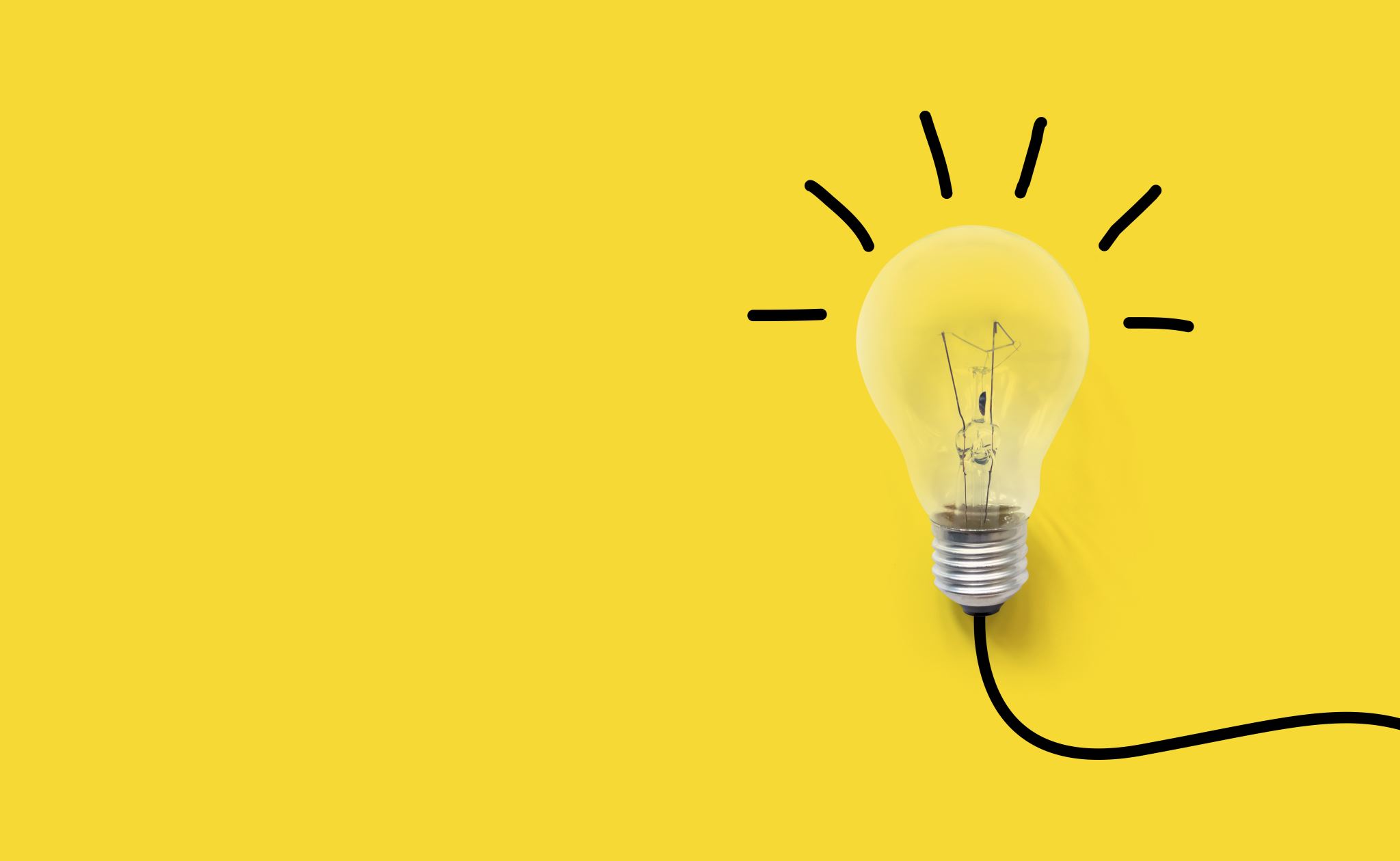 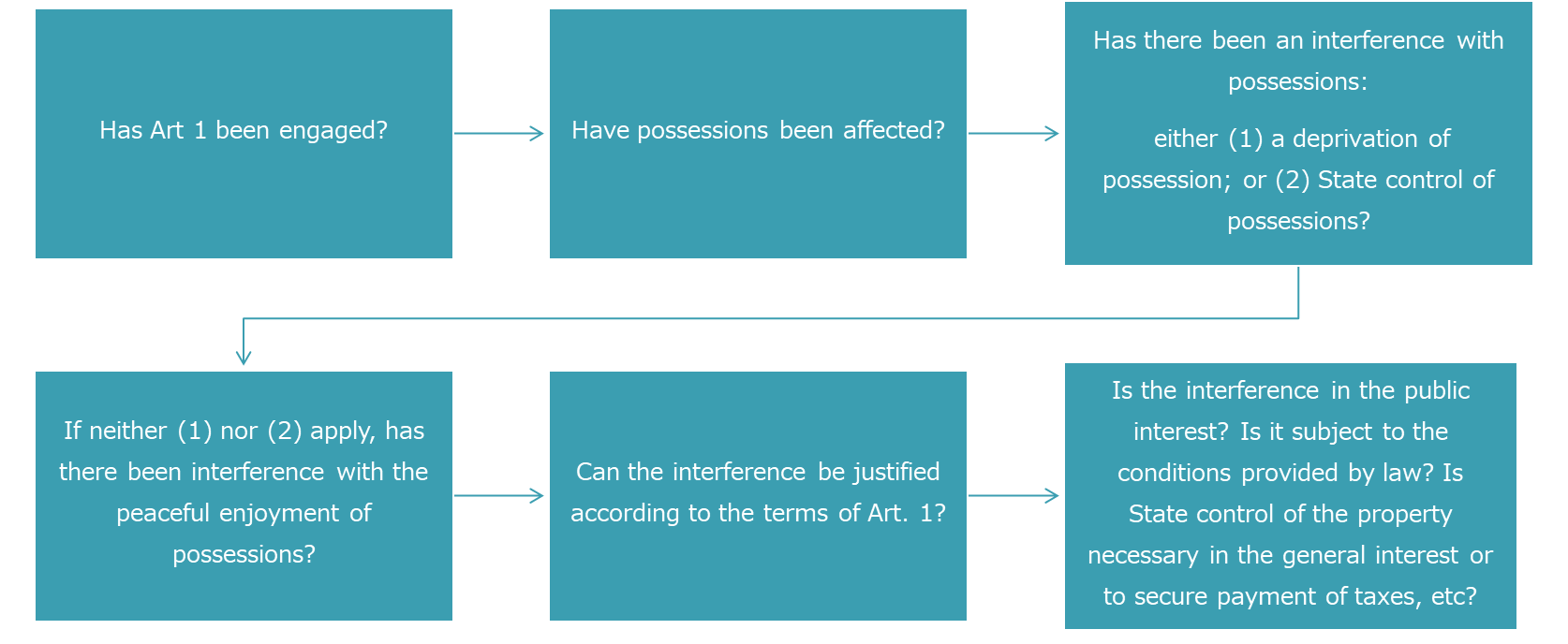 FISMA/2022/LVP/0010 – Online training material for judges – 4. Protection of property against expropriation under the Charter of fundamental rights and the European Convention of Human Rights
Case Study
In 2019, the Government of Cantonia (a fictitious Member State of the EU) adopted national legislation, called the Prohibition of Coal and Electricity Production Act, to help implement its obligations under international climate law. The law provides that coal-fired power stations may no longer use coal as a fuel to generate electricity in the long term (by 2030 at the latest). The law was adopted in response to the EU climate regulations and the Paris Agreement. The law aims to reduce CO₂ emissions from power plants.
The energy company ‘EnerPro’ (a company registered in Devonia, another fictitious Member State of the EU) owns major coal-fired power plants in Cantonia and is therefore subject to the Prohibition of Coal and Electricity Production Act.
Compensation was not available.
What can the energy company do to in this? What are the steps that the court needs to take in its decision-making?
FISMA/2022/LVP/0010 – Online training material for judges – 4. Protection of property against expropriation under the Charter of fundamental rights and the European Convention of Human Rights
Further questions…
Would the Court’s decision be different if the law was imposed retrospectively?
What about if the Law required prohibition in 5 years, i.e. by 2024, rather than 2030?
Would the law protect the company against these measures even where such measures apply equally to domestic companies? 
What if the measure applied only to foreign-owned companies or made it more difficult for them to comply with the legislation?
FISMA/2022/LVP/0010 – Online training material for judges – 4. Protection of property against expropriation under the Charter of fundamental rights and the European Convention of Human Rights
1. What can company EnerPro do?
Commence proceedings, in front of national courts, for breach of right to property, claiming that the ban on coal-fired power generation by 2030 is a form of expropriation (Article 17(1) EUCFR; Art 1 Protocol 1 ECHR)
And that lawful expropriation requires the payment of compensation. Since such was not available, then the measure did not meet the ‘fair balance’ test.
FISMA/2022/LVP/0010 – Online training material for judges – 4. Protection of property against expropriation under the Charter of fundamental rights and the European Convention of Human Rights
2. What steps does the CJEU need to take in its decision-making?
Is the right to property invoked here, i.e. is Article 17(1) EUCFR relevant; is Art 1 Protocol 1 ECHR relevant?
Does the national legislation infringe the right to property?
If yes, is the infringement unlawful?
Application of the ‘fair balance’ test
Did the measure amount to expropriation or de facto expropriation or did it fall under the category of legitimate regulation (of companies)?
Was the measure proportionate to the interests of the companies affected? Have their interests been taken into account when adopting the law?
Was the measure necessary for the general interest or for meeting the objectives legitimately pursued by virtue of this measure?
Was the measure foreseeable? For example, under climate law objectives, was it foreseeable that such measures might be necessary if greenhouse gas emissions from power stations had not been reduced sufficiently to meet those objectives? Did the Act impose the prohibition with immediate effect or did it grant an extension/transition period?
Did the Act overall place an ‘individual and excessive burden’ on the energy companies?
FISMA/2022/LVP/0010 – Online training material for judges – 4. Protection of property against expropriation under the Charter of fundamental rights and the European Convention of Human Rights
RWE and Uniper v the Netherlands (Ministry of Climate and Energy)
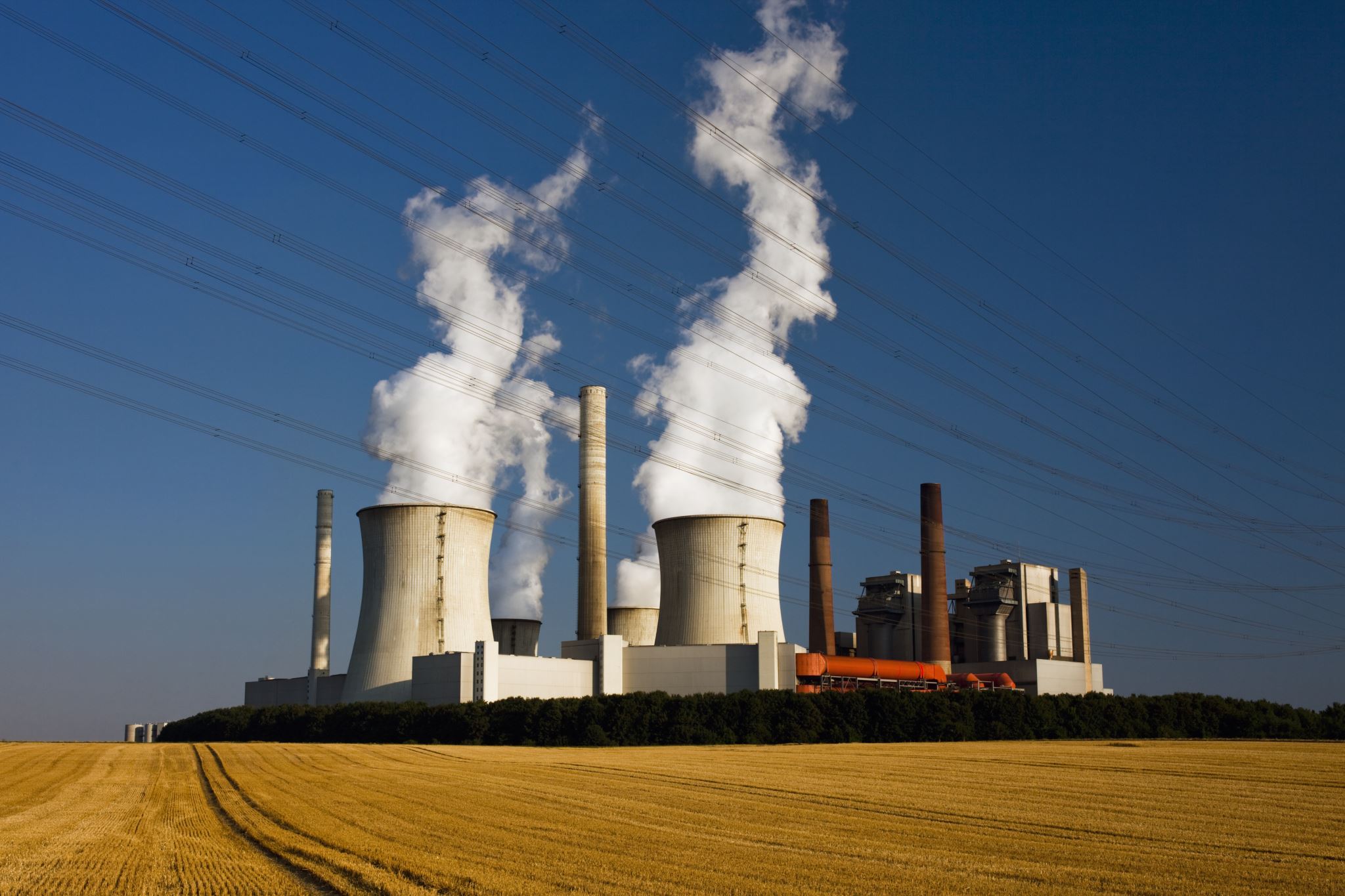 In 2022, the District Court of The Hague decided that energy companies RWE and Uniper could not claim financial compensation for mandatory phase-out of coal-fired electricity production
A ‘fair balance’ was struck between the property rights of these energy companies, as associated with their coal-fired electricity plants, and the general public interest.
FISMA/2022/LVP/0010 – Online training material for judges – 4. Protection of property against expropriation under the Charter of fundamental rights and the European Convention of Human Rights
The content of these slides was created by Dr Stanislava NedevaFurther training material available at:https://elearning-fisma.era.int/
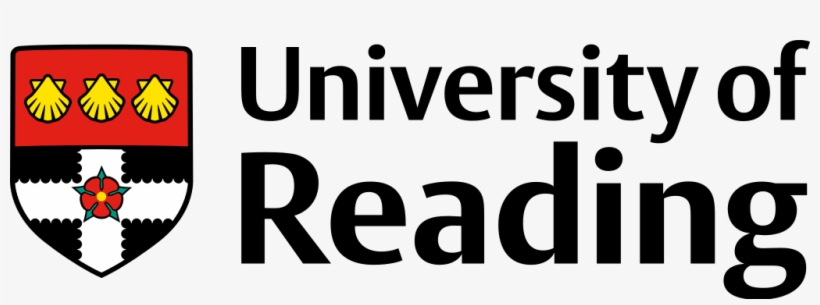 www.european.law
FISMA/2022/LVP/0010 – Online training material for judges – 4. Protection of property against expropriation under the Charter of fundamental rights and the European Convention of Human Rights